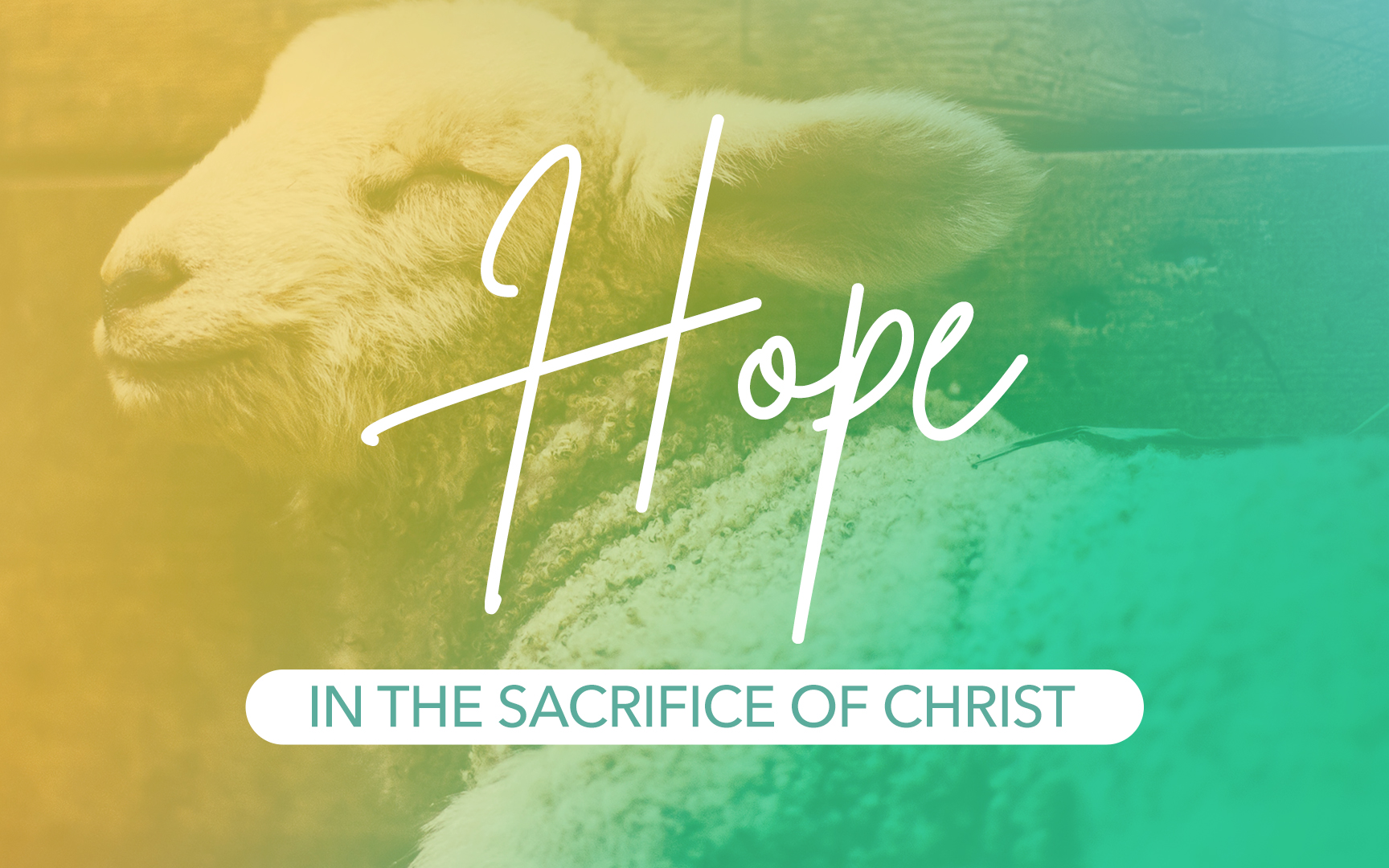 Hope in Christ
[Speaker Notes: The apostles put all of their hopes in Jesus.

They left their homes, their jobs, their families… to follow Jesus of Nazareth.

And at his crucifixion, their hearts were broken – but their hope.  Their hope was not destroyed.  Because 3 days later they ran to the tomb and found it empty.


Goal: To Stir Up Hope As We Partake of the Lord’s Supper

To show the Great Hope we Have Because of Jesus’ Body & Blood.

We have a great hope, because we have a great lamb.]
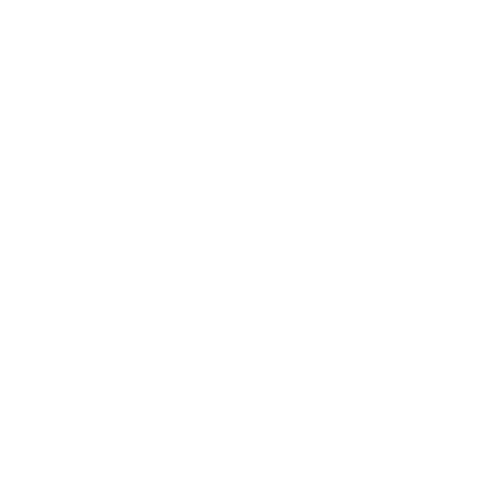 Our Lamb
Our Hope
“Knowing that you were ransomed from the futile ways inherited from your forefathers, not with perishable things such as silver or gold, but with the precious blood of Christ, like that of a lamb without blemish or spot. He was foreknown before the foundation of the world but was made manifest in the last times for the sake of you who through him are believers in God, who raised him from the dead and gave him glory, so that your faith and hope are in God.”  (1 Peter 1:18-19)
“Ransom”
No “Blemish”
“Foreknown”
“Manifest”
“Hope in God”
[Speaker Notes: This morning I want to help us prepare to partake of the Lord’s Supper by focusing on Jesus as both our Lamb and our Hope.  

In 1 Peter, There Is A Direct Connection Between our Lamb & our Hope. And today I want to explore these two, interconnected ideas…


Humanity’s Hope Depends On Heaven’s Lamb

A Lamb Who Was Our Payment (Ransom)
A Lamb Who Was Perfect.
A Lamb Who Was Planned.
A Lamb Who Appeared.
A Lamb Who Gives Hope.

In The Lamb.  We needed a Savior, and the one God sent for us is SO MUCH MORE than we could ask for!  Gentle but Strong.  Wise but Patient. Like Us, but Divine!  Oh What A Savior!

We have the ultimate Lamb… Christ is our Passover.]
Our Lamb’s Death Brings
Peace, Reconciliation, & Hope.
“For it was the Father’s good pleasure for all the fullness to dwell in Him, and through Him to reconcile all things to Himself, having made peace through the blood of His cross; through Him, I say, whether things on earth or things in heaven. And although you were formerly alienated and hostile in mind, engaged in evil deeds, yet He has now reconciled you in His fleshly body through death, in order to present you before Him holy and blameless and beyond reproach—if indeed you continue in the faith firmly established and steadfast, and not moved away from the hope of the gospel that you have heard, which was proclaimed in all creation under heaven, and of which I, Paul, was made a minister.” (Colossians 1:19-23)
[Speaker Notes: Our Lamb Brings…

Peace
Reconciliation
Holiness]
“Hope is an essential and fundamental element of Christian life, so essential indeed, that, like faith and love, it can itself designate the essence of Christianity” – Easton’s Bible Dictionary
[Speaker Notes: Faith. Hope. Love.]
Because of________________I will be okaysome day.
[Speaker Notes: We can’t put our hope in our plans, our health, our economy, our nation….


Wealth

Foreign Nations

Friends

Family

Idols

Miliatry

Because of GOD’s LOVE – I will be okay one day.
Because of JESUS’ BLOOD - I will be okay.
Because of GOD’s Redemption…


Hope Doesn’t See…Yet.
Hope Doesn’t Possess…Yet.

But we believe we WILL because Jesus paid for our sins.]
When We Consider The Lamb
We Choose To Follow Him…Anywhere.
“The next day he saw Jesus coming to him and said, “Behold, the Lamb of God who takes away the sin of the world!” (John 1:29) “35 Again the next day John was standing with two of his disciples, 36 and he looked at Jesus as He walked, and said, “Behold, the Lamb of God!” 37 The two disciples heard him speak, and they followed Jesus.” (John 1:35-37)
[Speaker Notes: Many of you are familiar with Jesus being described as a lamb.

The best example may be John the Baptists two statements…. Behold the Lamb of God…


1.) He is to be seen.  He isn’t hiding. He did His miracles and ministry publicly among the people with thousands of witnesses.

2.) He is a spotless Lamb.  He resists sin.  He pleases the Father in all things.

3.) He is “of God”.  It is the riches of heaven, not our own works, that makes our salvation possible. He came from the Father, according to the plan of the Father, to do the will of the Father.

4.) Takes Away – In Christ our sins are not only atoned for, they are removed. We can be made whole and clean again.

5.) World-wide.  God’s gift, God’s perfect solution to our sins.  Is available to the WHOLE WORLD.  All can come and follow Him!

No wonder people dropped what they were doing and changed their lives. HE IS THE LAMB. HE is a reliable place to put our HOPES.]
When We Consider The Lamb
We Choose To Hope In A Crucified Savior.
We Hope In His Grace (Lk 23:34)
We Hope In His Innocence (Lk 23:41)
We Hope In His Victory (Lk 23:41)
We Hope In His Promises (Lk 23:42)
[Speaker Notes: You may be thinking…well of course we put our hope in Jesus – we know that He wins!  He overcomes death!  This is true, but I want you to realize that our hope in Jesus is based on who he is – even while he is dying on the cross.

The Thief on the Cross Found A New Hope.


Luke 23:34, 39-43

Because on the Cross – Jesus was different from all others. The thief recognized… 
Jesus’ innocence. (vs 41)
Jesus’ grace. (vs 34)
Jesus’ future kingdom. (vs. 42)

We HOPE IN HIS INNOCENSE…. We can’t hope in our own.  We know our sins too well. We know that we have broken God’s laws in more ways than we can count.  But – here on the cross – is one who is blameless, guilt-free, truly innocent.  One who will take our place.


There Is No Better Place To Anchor our Hope…

Even the Thief on the Cross realizes, that a dying Jesus is better than all other options.

I am not putting my hope in someone being defeated. I am putting my hope in someone who gave His life for me!

In The Sacrifice of Christ, I See The Ultimate Hope.]
When We Consider The Lamb
We Choose To Join A Heavenly Family.
“In His Name The Gentiles Will Hope” (Isaiah 42:1-5, Matt. 12:21, Rom. 15:12)
The Lamb Reaches All Nations & BestowsThe Highest Positions. (Rev 5:9-10)
The Lamb Deserves All Praise (Rev 5:11-13)
[Speaker Notes: Pahtway to LIFE.

He shows us that even if we are mocked, criticized, hurt, and abandoned – that God has not given up on us!


The Heavenly Scene of the LAMB… (Rev. 5)

The Lamb Has Redeemed People From All Tribes, Tongues, Peoples, & Nations.  (Today we remember the extent of His victory! That He gave his life for the people who live all over the world, and all throughout the past, present, and future.)

A Lamb Whose Blood Cleanses
A Lamb That Was Quiet & Meek
A Lamb That Many Reject
A Lamb That Is The Christ – Worthy…
A Lamb That Moves Us To Great Gratitude…
“Thank you for the cross Lord, Thank you for the…”



The Lamb Deserves Our Thanks, Our Praise, & Our Honor.]
We Have A Great Hope…
Our Lamb Overcomes Every Attack
Our Lamb Demonstrates The Highest Love
Our Lamb Provides A Pathway Home
[Speaker Notes: He Shows Us Light When Things Seem The Darkest.


Song” Great is thy faithfulness…. Blessings today and bright hope for tomorrow…]
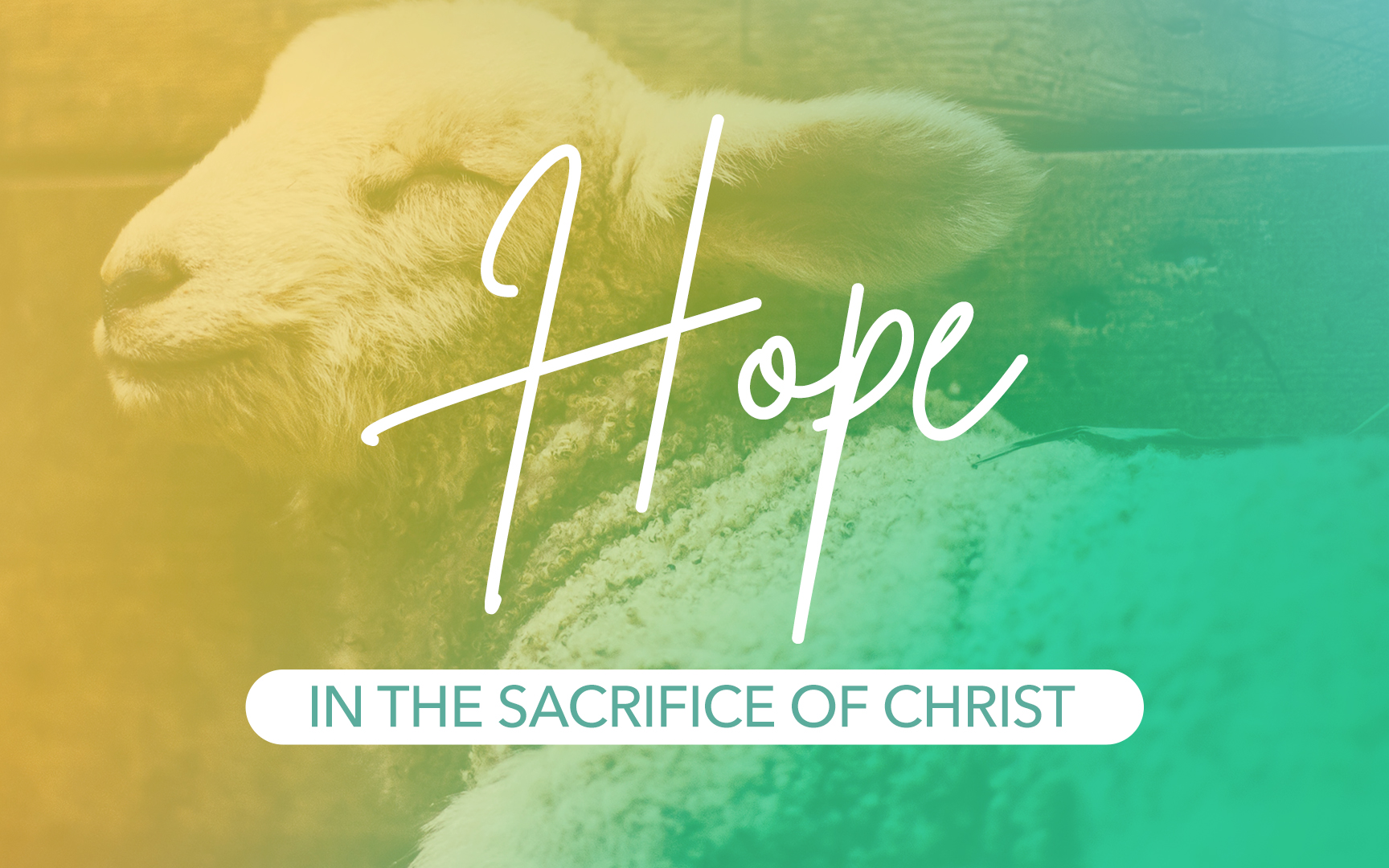 Hope in Christ
[Speaker Notes: The apostles put all of their hopes in Jesus.

They left their homes, their jobs, their families… to follow Jesus of Nazareth.

And at his crucifixion, their hearts were broken – but their hope.  Their hope was not destroyed.  Because 3 days later they ran to the tomb and found it empty.]